Сабақтың тақырыбы:
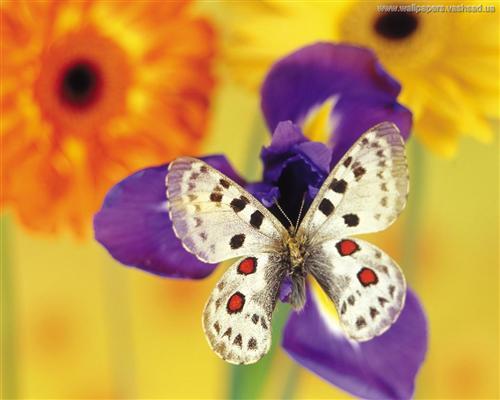 Бунақденелілер класы. Бунақденелі-
лердің дамуы және пайда-зияны.
№2 Аманқарағай орта мектебінің биология  пәні мұғалімі 
Есенгалиева Айгүл Төлепқызы
29.04.2012
1
Сабақтың мақсаты:
Бунақденелілер класына жататын жәндіктердің негізгі ерекшеліктерін айқындау. Бунақденелілер туралы білімдерін тереңдету және кеңейту. 
Оқушылардың  интеллектуалдық, шығармашылық қабілеттерін дамыту.
Тірі ағзаларға деген қамқорлық қарым-қатынасқа тәрбиелеу.
29.04.2012
2
ІІ Үй тапсырмасын тексеру :
1.Зәршығару жүйесі –жасыл бездер
2.Ұзын және қысқа мұртшасы болады
3.Жүретін 8 аяғы  бар
4.Зәршығару жүйесі -сатанбез және мальпигий тамырлары 
5.Тыныс алу мүшесі-желбезек
6.Тыныс алу мүшесі- өкпе қапшығы және демтүтік
7.Астың ішектен тыс қорытылуы тән
8.Хитинде нәруыз көбірек болады
9.Хитинге әктенген заттар көбірек сіңеді
10.Көздері қарапайым құрылысты
11.Циклоп,дафния,таңқышаян
12.Кене, құршаян,бүйі
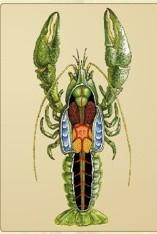 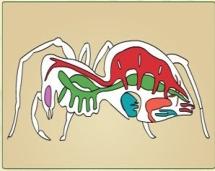 29.04.2012
3
Сәйкестігін тап:
29.04.2012
4
ІІІ   Жаңа тақырып бойынша жұмысБунақденелілер класы
Класс
тармағы
Класс тармағы
Туақанатсыздар
Қанаттылар
35 отряд
700 000 /млн./ жуық түрлері бар
29.04.2012
5
Сипаттамасы
*Дене бөліктері: бас,көкірек,құрсақ 
*Барлығы   6 аяқты 
*Екі мұртша,күрделі  және жай құрылысты 
  көздер мен көзшелер баста орналасады
*Жұтқыншақ үсті,жұтқыншақ асты түйіні,
құрсақ жүйке тізбегі екі жұп түйін –ганглий түзеді.     
* Демтүтік арқылы тыныс алады 
* Басым бөлігінде қанаттары болады 
* Қантарату жүйесі-ашық жүйе 
* Зәршығару жүйесі – мальпигий түтікшелері 
 *Тіршілік ортасы: жер беті,ауа,су,адам және жануарлардаың  ағзасы, топырақ асты
Энтомология-бунақденелілерді зерттейтін ғылым /гректің “ентома”-бунақдене+ “логос”-ғылым/.
29.04.2012
6
Бунақденелілердің ауыз мүшесінің құрылысы
Шыбын
Қоңыздар
Балара
Көбелек
Маса
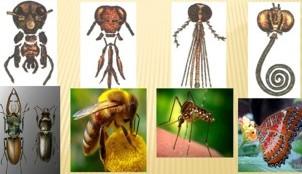 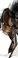 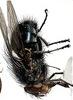 Кеміріп-жалаушы
Сүзіп жалаушы
Шаншып
-сорушы
Кеміруші
Түтік тәрізді
29.04.2012
7
Бунақденелілердің даму жолдары:
Тура даму 
Шала түрленіп даму
Толық түрленіп даму
29.04.2012
8
Тура даму 
    Жұмыртқа          имаго
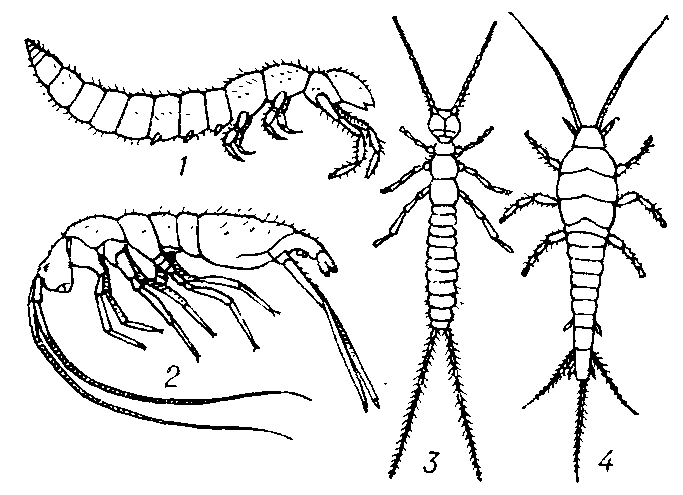 Имаго /латынша имаго / – ересек жәндік/
29.04.2012
9
Шала түрленіп даму
Жұмыртқа         дернәсіл           имаго
29.04.2012
10
Шала түрленіп дамитындар
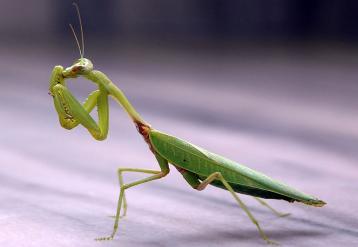 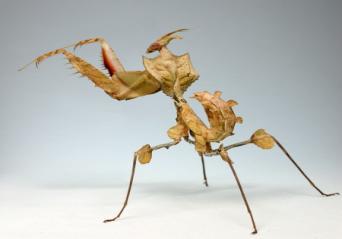 дәуіттер
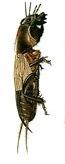 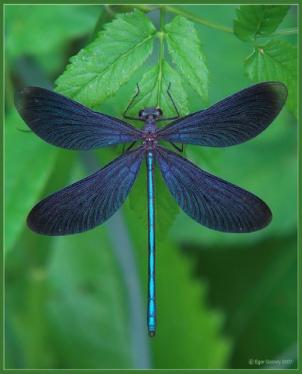 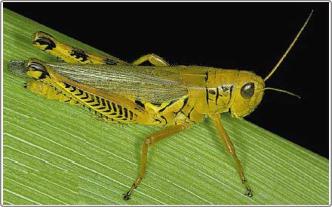 инеліктер
шегірткелер
бұзаубастар
29.04.2012
11
Толық түрленіп даму
Жұмыртқа         дернәсіл          қуыршақ           имаго
29.04.2012
12
Толық түрленіп дамитындар
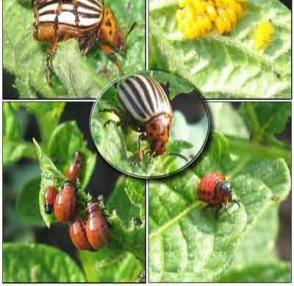 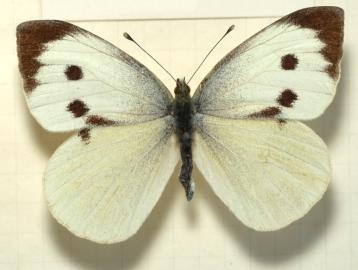 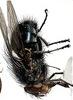 Көбелектер
шыбындар
қоңыздар
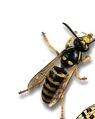 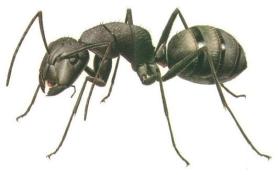 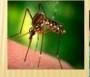 құмырсқалар
масалар
29.04.2012
13
баларалар
Бунақденелілердің   маңызы
Өсімдіктерді тозаңдандырады
Топырақты қопсытады,топырақ түзуге қатысады
Зиянкестерді жояды 
Бал және балауыз береді
Жібек алу үшін өсіріледі
Санитарлық қызмет атқарады
Тағам ретінде пайдаланылады
29.04.2012
14
Пайдалы бунақденелілер
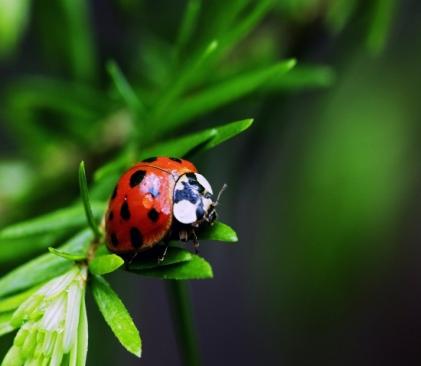 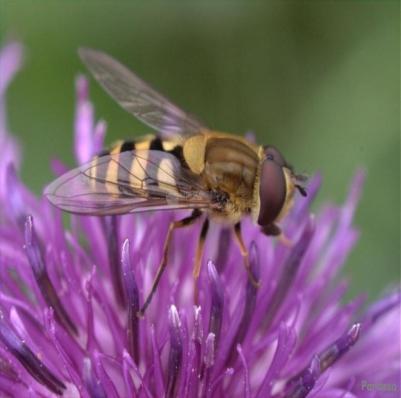 Қанқыз
Балара
Құмырсқа
29.04.2012
15
Жібек көбелектері жібек алу үшін өсіріледі
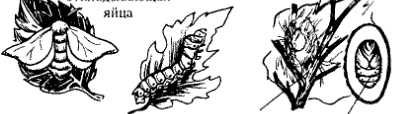 29.04.2012
16
Зиянды бунақденелілер
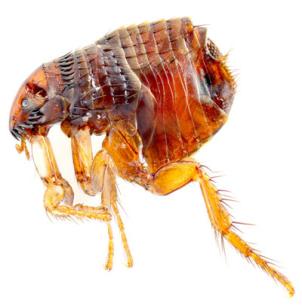 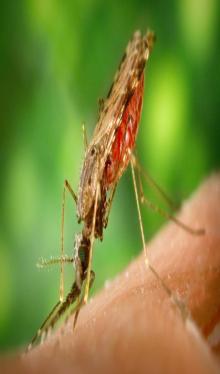 Бүрге
Маса
Бит
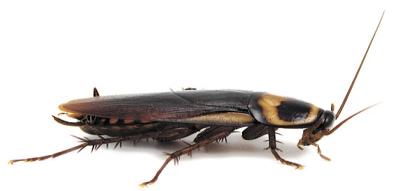 Тарақан
29.04.2012
17
Азиялық шегіртке ауыл шаруашылығына  өте қауіпті,зиянкес жәндік.
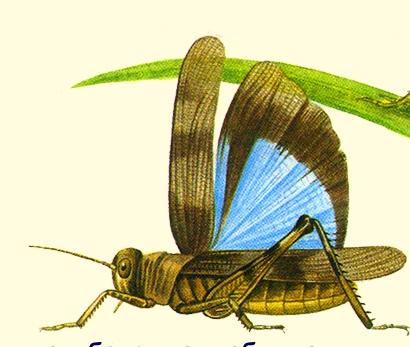 Шегірткелердің үйірлі және саяқ түрлері  болады  .

Үйірлі шегірткелер дернәсілдердің тығыз топтасуынан –жаушоғыл,ересектерінің жинақталуынан үйір түзеді .

Жаушоғыл түзетін қанатсыз дернәсілдер жаяушегіртке деп аталады.
Азиялық шегіртке
29.04.2012
18
Бекіту   Сандық диктант                             1 – “ иә”                                                         0-   “ жоқ”
1.Бунақденелілер буынаяқтылар типіне жатады
2.Дене бөлімдері: баскөкірек және құрсақ 
3.Демтүтік  арқылы тыныс алады
4.Масаның ауыз мүшесі-кеміріп-жалаушы.
5.Толық түрленіп даму 4 сатыдан тұрады.
6.Имаго-дернәсілдің бір түрі.
7.Инелік толық түрленіп дамиды.
8. Қанқыз –зиянды жәндік.
9.Жаяушегірткелер -қанатсыз  дернәсілдер
10.Энтомология –бунақденелілерді зерттейді
29.04.2012
19
Бағалау  шкаласы :
Диктант жауаптары:            1-1            2-0            3-1            4-0            5-1            6-0            7-0            8-0            9-1          10-1
дұрыс  жауап саны :
бағасы
0-2                            “2”
3-6                           -”3”
7-8                           -”4”
9-10                         - “5”
29.04.2012
20
Қорытынды  бөлім
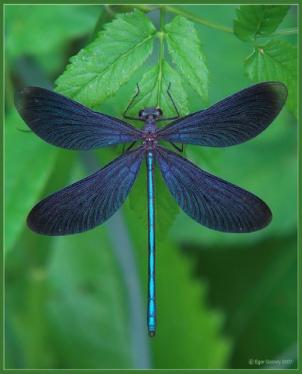 1.Сипаттаңыз
2.Салыстырыңыз
3.Ұсыныс жасаңыз
29.04.2012
21
Үйге тапсырма: § 47; тапсырмалар 1,2 / 223 бет/
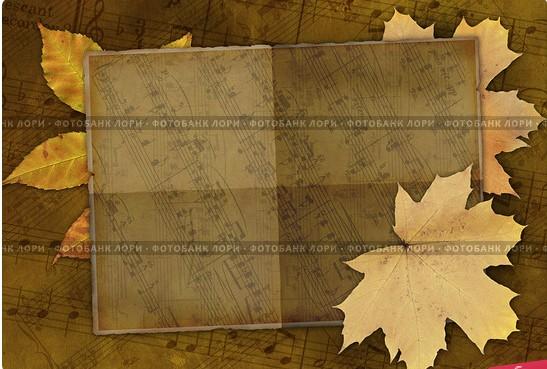 29.04.2012
22